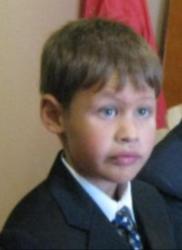 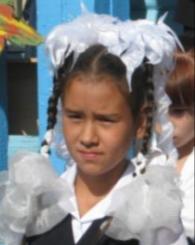 Выпуск  2011
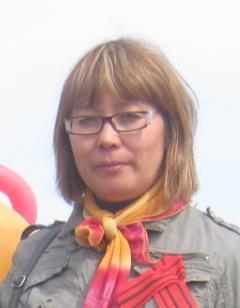 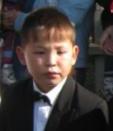 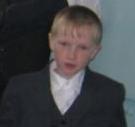 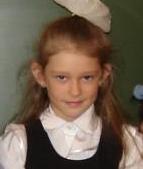 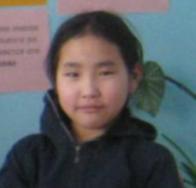 Начальная школа
Первый раз в первый класс
Учительница первая моя!
Наш первый урок
Вот и закончили первый класс!
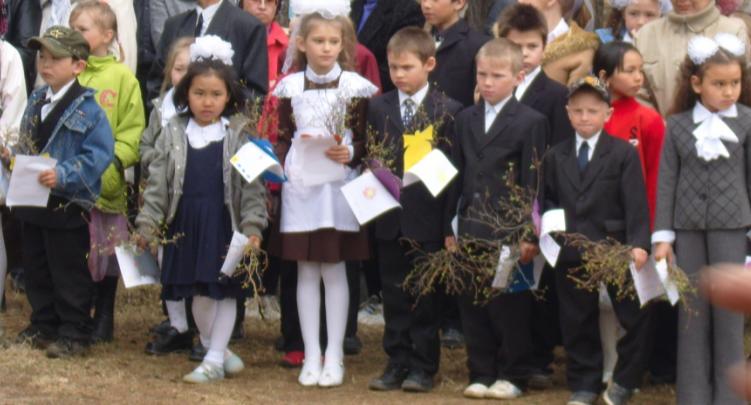 До встречи, маленькая страна!
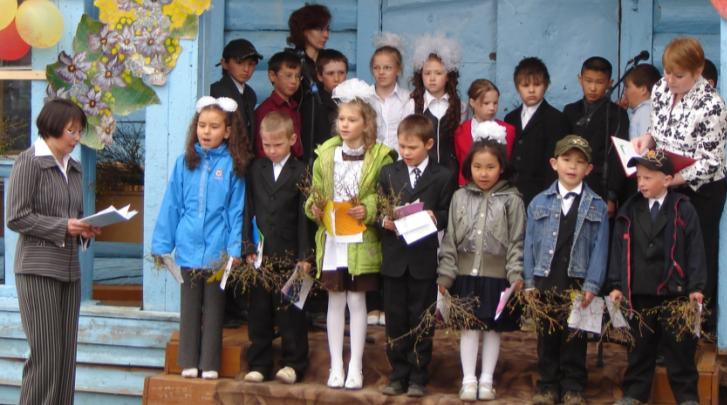 Парад школьных наук
Математика – царица наук!
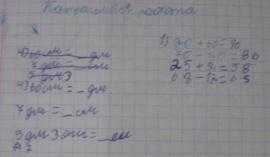 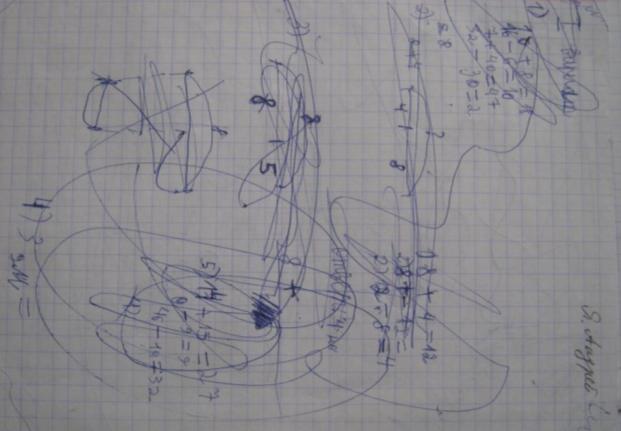 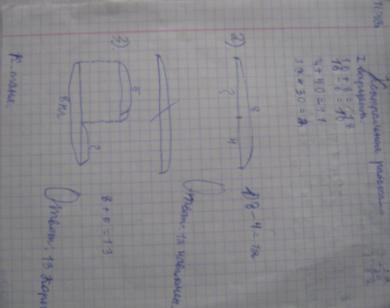 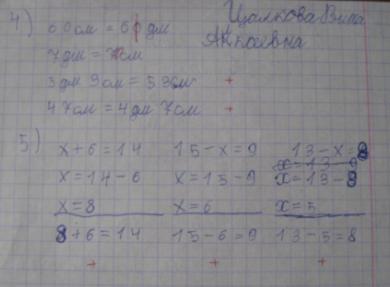 Моменты школьной жизни
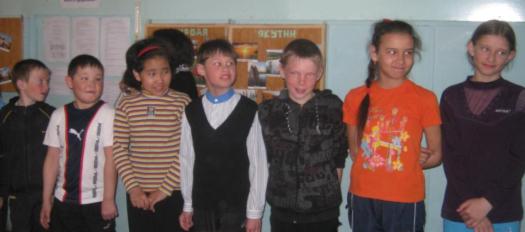 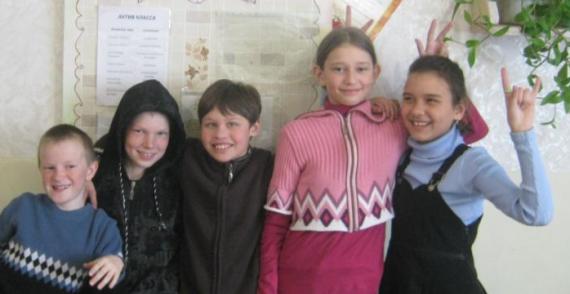 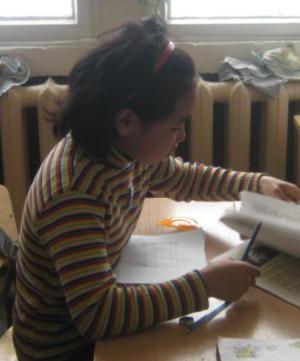 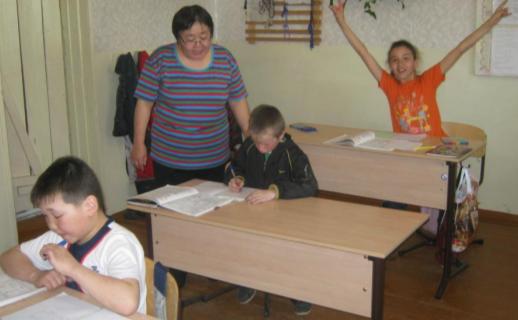 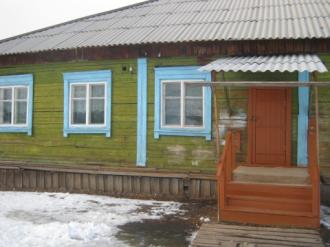 Открытый урок русского языка
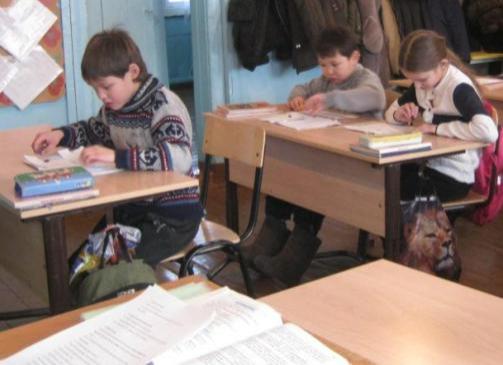 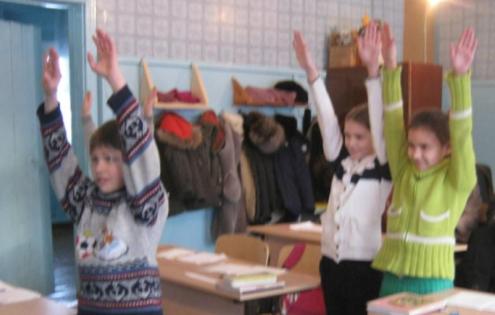 Читать - ума прибавлять…
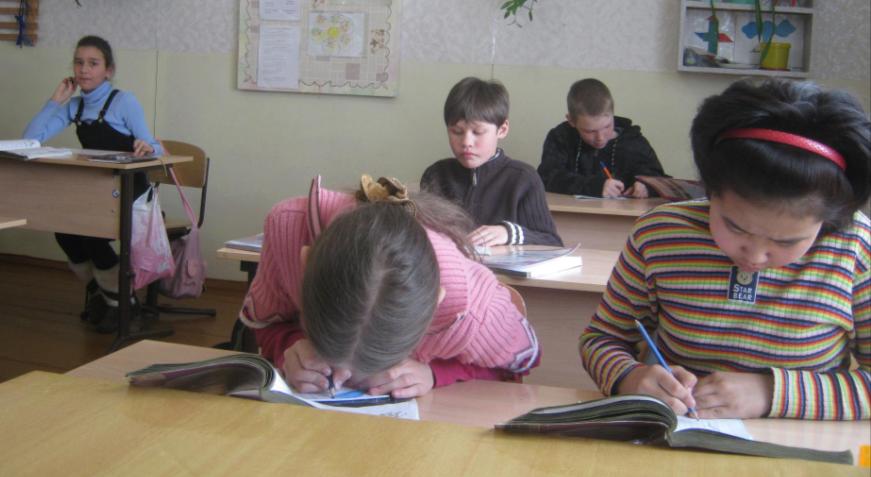 Кто больше знает                       окружающий мир?
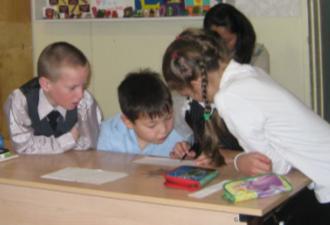 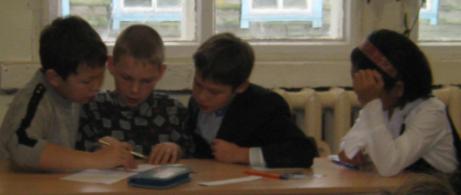 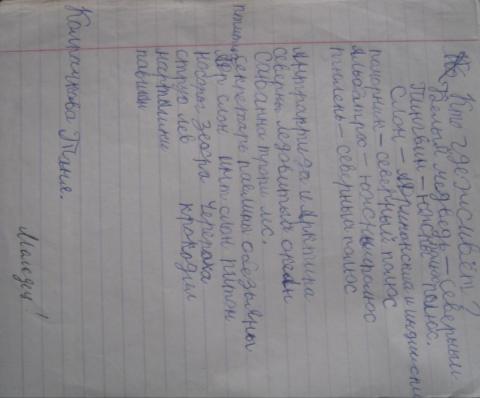 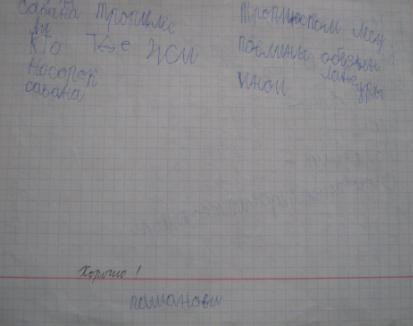 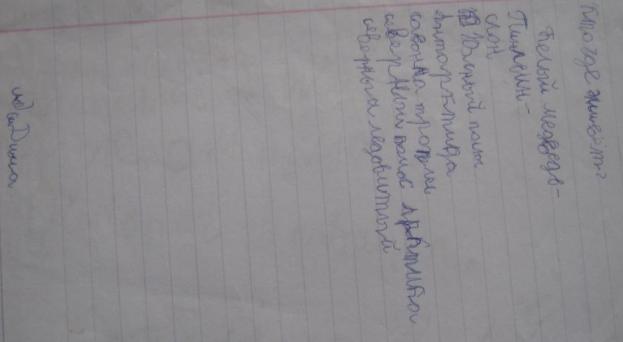 Ура!!! Физкультура!!!
Моменты школьной жизни
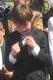 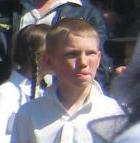 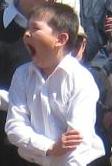 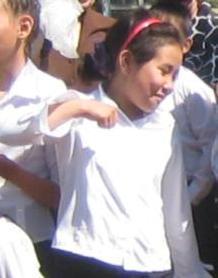 Не хочу уходить с началки….
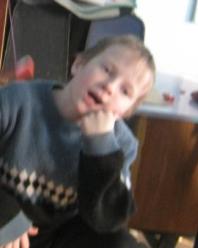 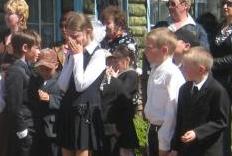 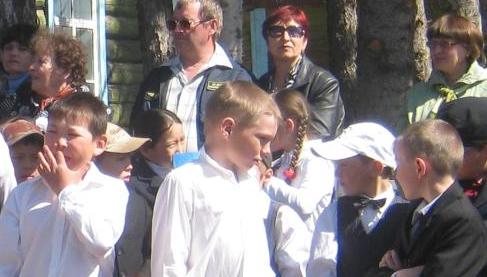 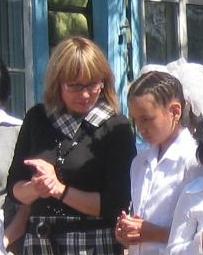 О господи!!!! Когда же мы перейдем  в 5 класс?!!
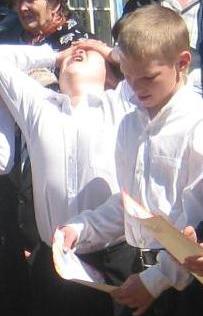 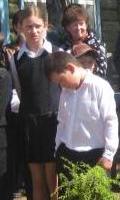 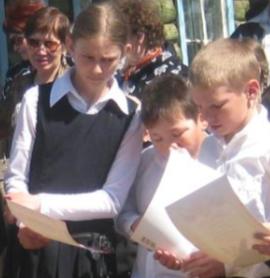 Что там,    интересно, написано                          у вас…
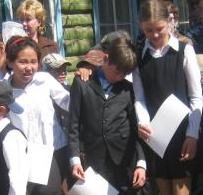 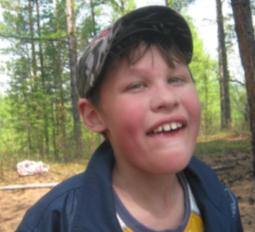 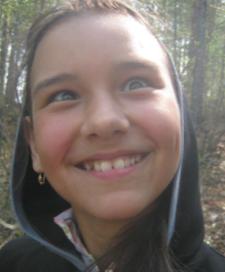 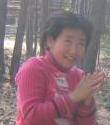 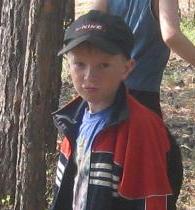 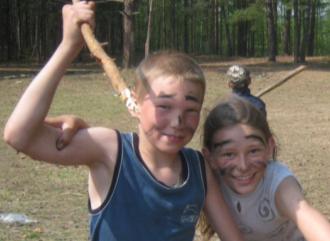 Английский язык
Мы умеем и петь и рисовать…
И шить и вязать и многое другое…
Наградной лист
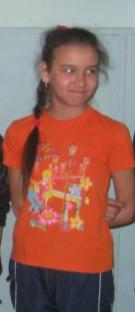 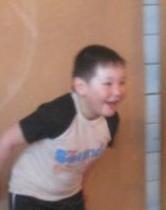 Наши «рекорды»….
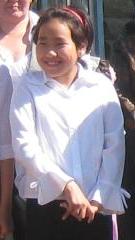 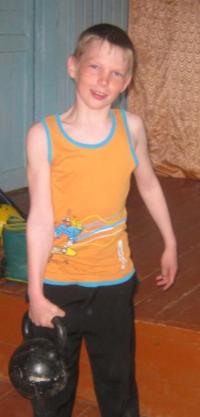 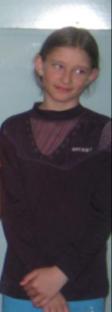 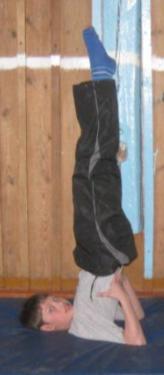 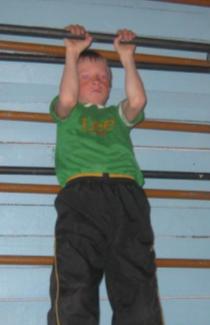 Родительские страдания
Наши дедушки спортсмены,а бабушки лучше всех     готовят на стол
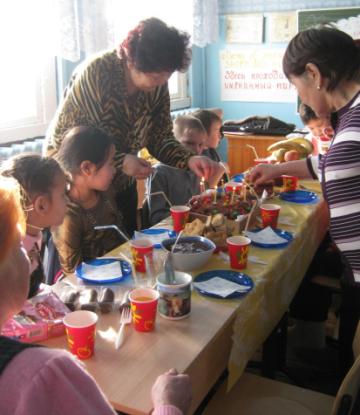 Наше лучшее жюри –                                     родители
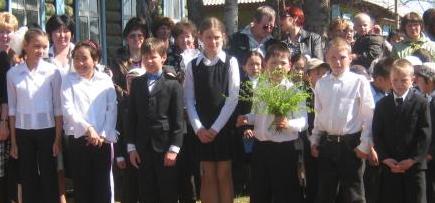 Встречай нас 5 класс!!!